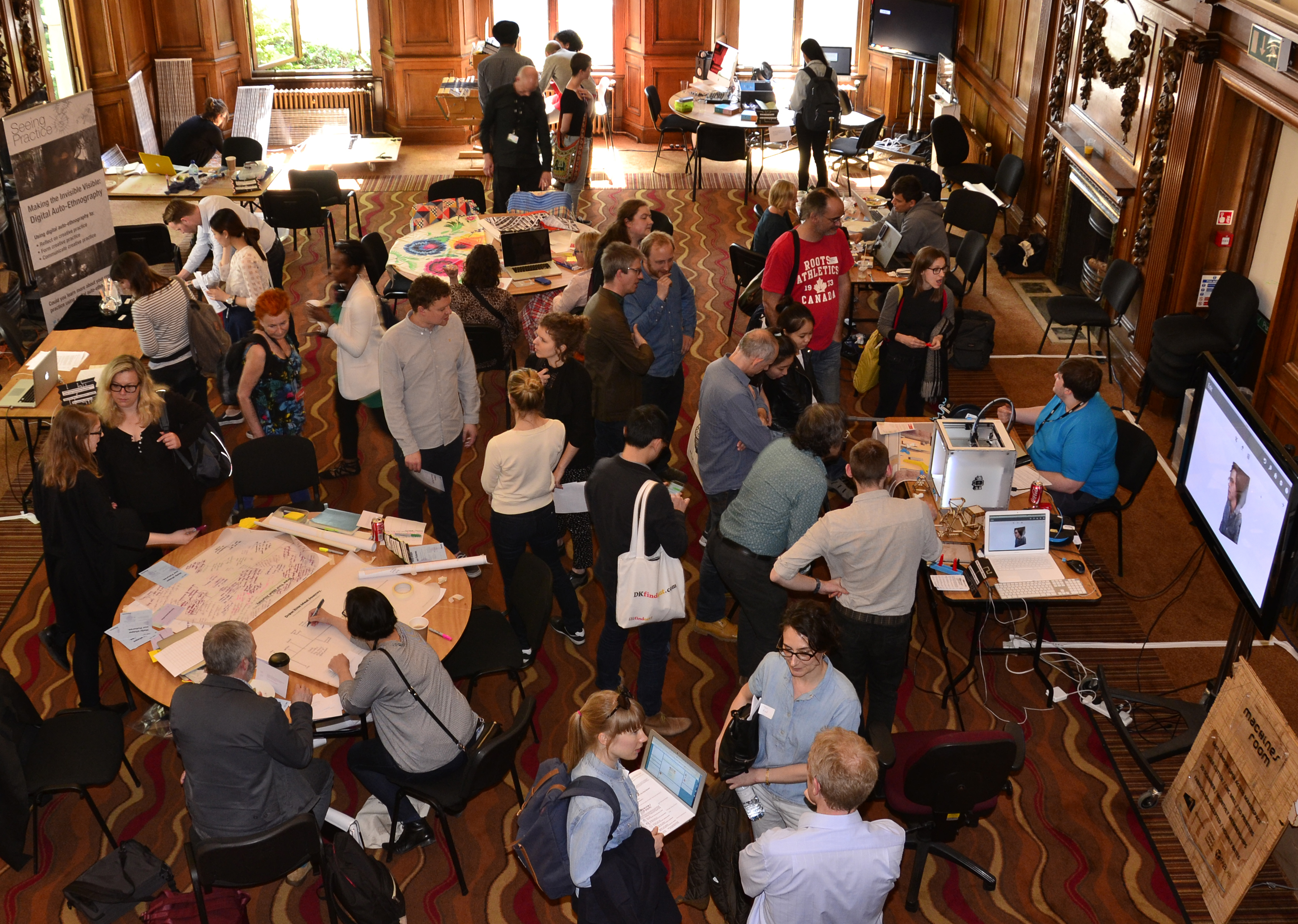 MakerSpace for Open Practice
Chris Follows | Digital Learning Technologies Manager 
Camberwell, Chelsea & Wimbledon (CCW) | UAL
[Speaker Notes: Thank you and Introductions

About Title

Will describe what I mean by both terms

Make sense of open education landscape as we at UAL are experiencing it 

Look at the culture of sharing & community embodied in the maker movement and how this can maybe support open educational practice ?]
Awareness of Open Educational Practice (OEP) and Digital Making remain under the radar, outside mainstream pedagogic practiceWidening gap between institutional & grassroots practice
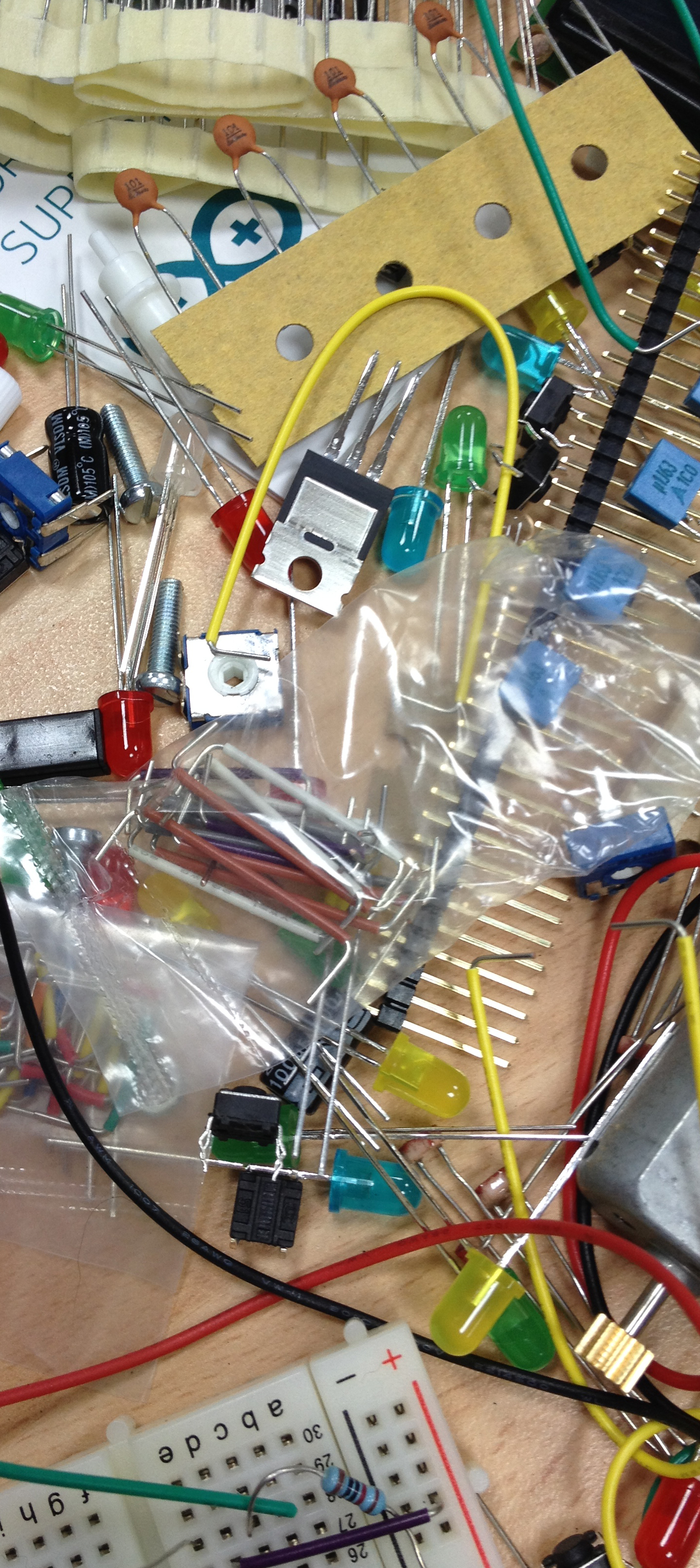 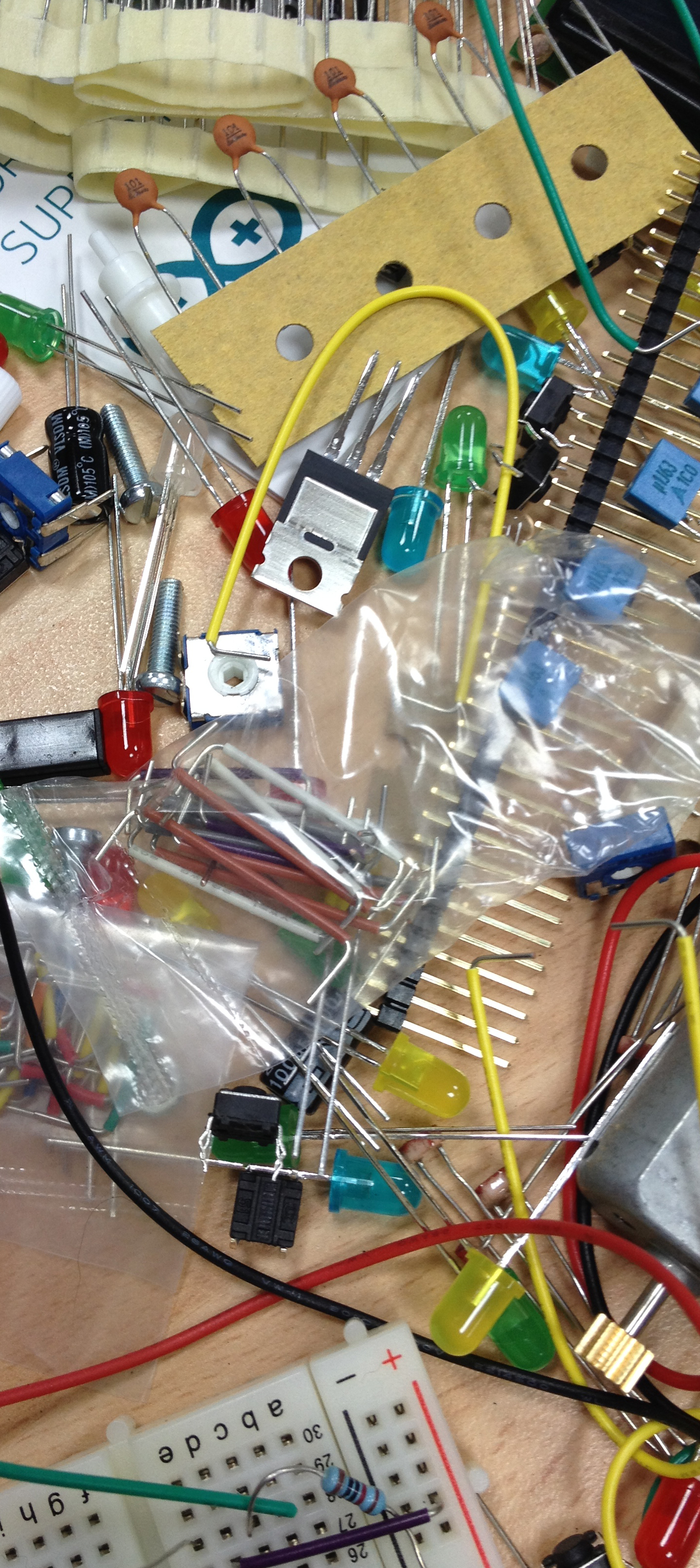 [Speaker Notes: How can we understand the value if we don’t engage

Become more mainstream and then become a problem – play catch up

Who’s responsible for progressing digital L&T enhancement & emergent practices – course or the institution?]
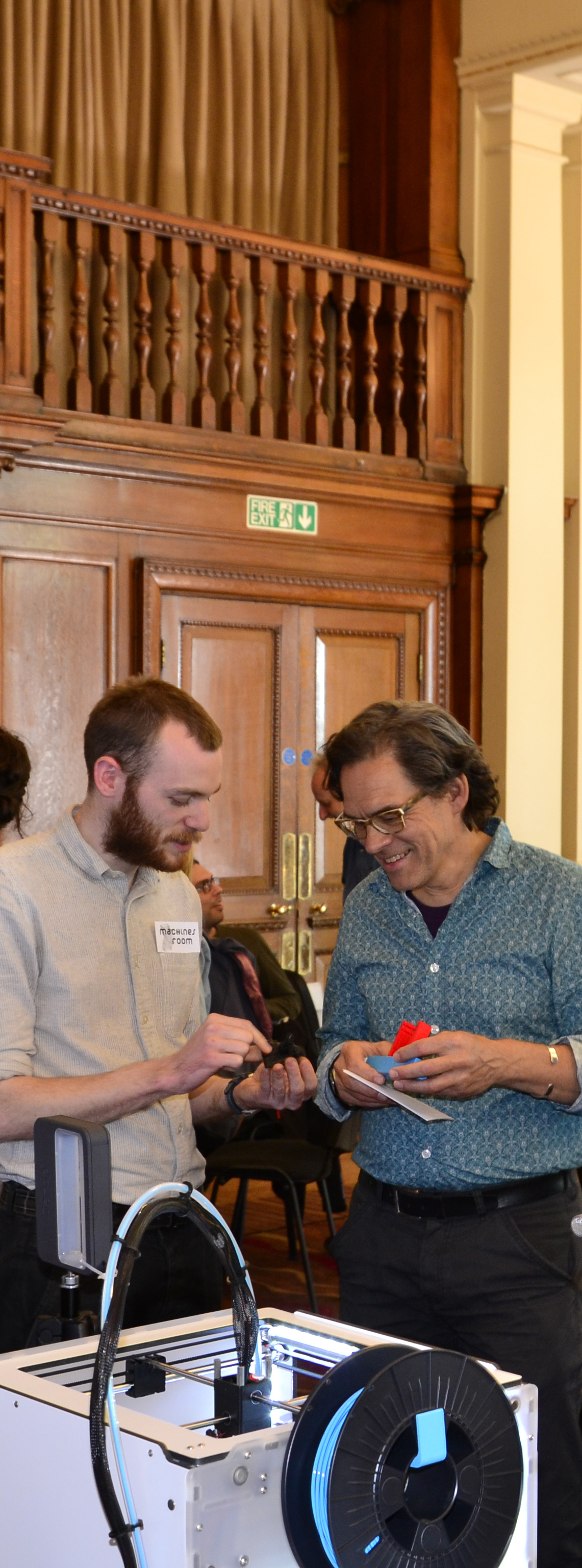 Digital Literacies  Self-identified digital skills and attributes needed to support personal and professional digital practice, ranging from awareness and participation, application of good practice through to participation in emergent and innovative digital practices. Open education Individuals and groups who share personal and professional practice openly online through participatory websites, blogs and online community networks, freely accessible for use and reuse. Content may be openly licensed using creative commons or similar.  Digital making Experimentation and fusion of digital in emergent and traditional practice
Digital making: Experimentation and fusion of digital in emergent and traditional practice
[Speaker Notes: Open Ed and digital making are DLs and need supporting:

Reach groups unlikely to have been engaged 

DLs are often not gained through a prescribed set of competences

DLs are complex and sometimes conceptually difficult to understand, they are personal/individual

They are affective as well as skills based, and they should therefore not be over simplified or too prescribed

We need time, space and support to assess our individual DL abilities, anxieties and needs.]
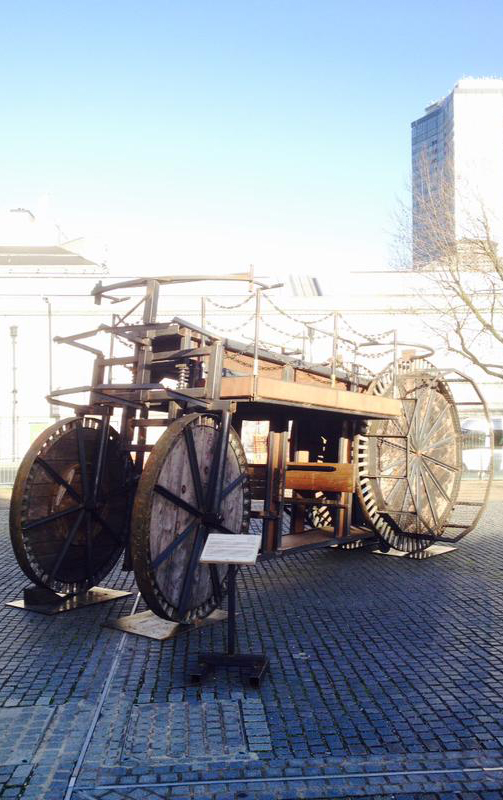 External or part funded UAL/JISC open education & digital literacies activities & projects over the past eight years.
2010 - 2011JISC OER programme Phase 2 2011 - 2012 UKOER programme Phase 3 2011 - 2013Developing Digital Literacies 
Programme
Digital making: Experimentation and fusion of digital in emergent and traditional practice
[Speaker Notes: Jump on the Band Wagon with trendy openness like MOOCs

Or 

Yes we are doing that so no need for anyone else to do it …. We need to share experiences more & lesson learned]
Sense Making Framework: Cynefin
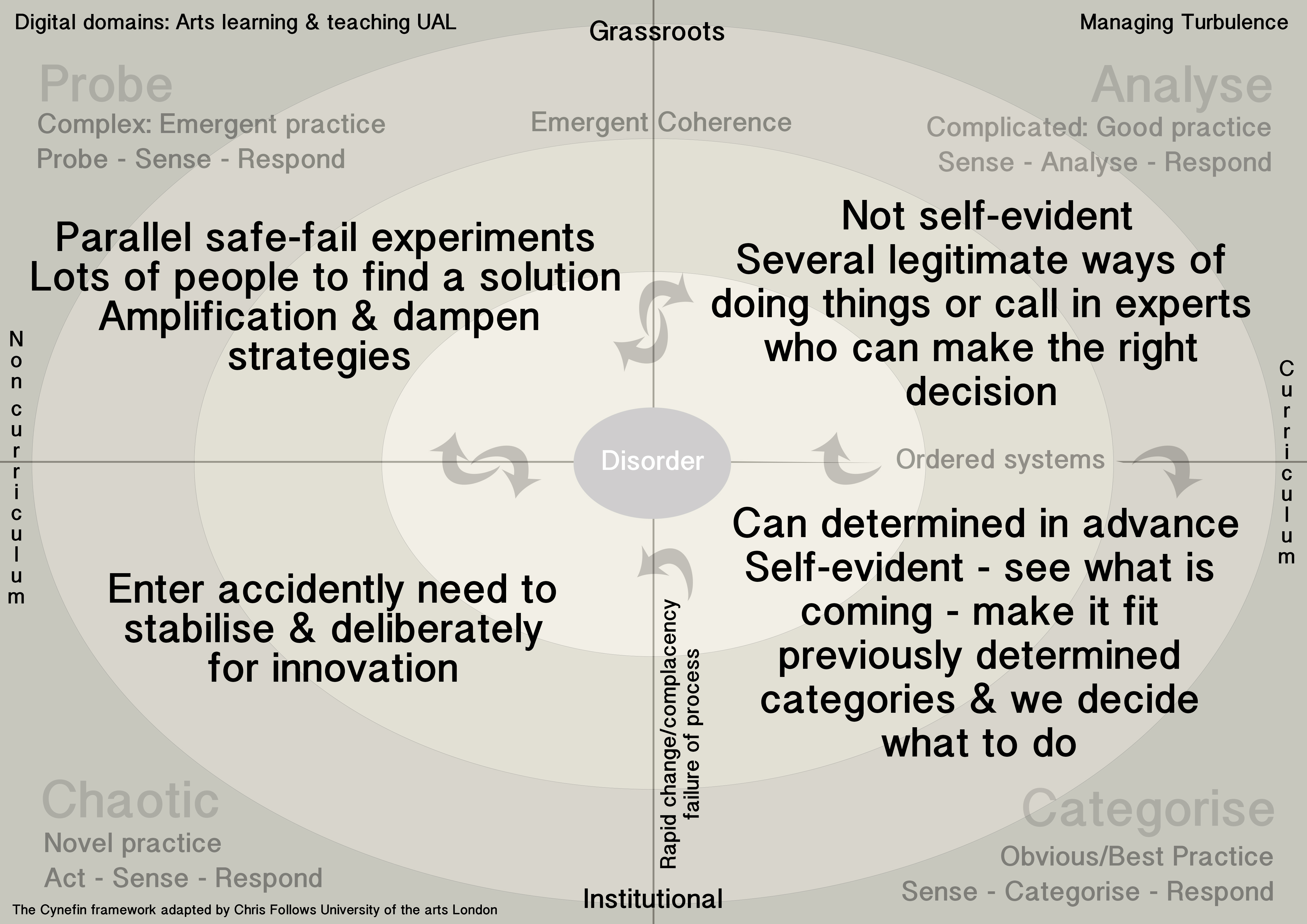 Digital making: Experimentation and fusion of digital in emergent and traditional practice
[Speaker Notes: Dave Snowden

I’m no expert (could spend whole presentation on Cynefin)

But its useful to try and make sense of digital literacies and changing thinking on how to approach DLs

No good place or bad place – transitions – good place & bad places out of context 

DISORDER - Are we comfortable in our state of disorder ? Not Known

CHAOTIC - No constraints, random, temporary state – Wisdom of crowds – Lots of energy if created for innovation

PROBE – Work it out for ourselves - Partial constraints, constraints modified by behavior – uncertain - competing hypotheses (coherence & shared practice) - Managing an evolutionary process (Children, manage constraints) - requisite diversity

EMERGENT COHERENCE into Ordered Systems

GOOD PRACTICE – GOVERNING CONSTRAINT - Limitations on what can be done – support human judgment – Own choices

BEST PRACTICE – FIXED constraint one way – this is where work around happen if systems a too constrained - determines an outcome]
Post projects: Awareness of where we are with Open Education
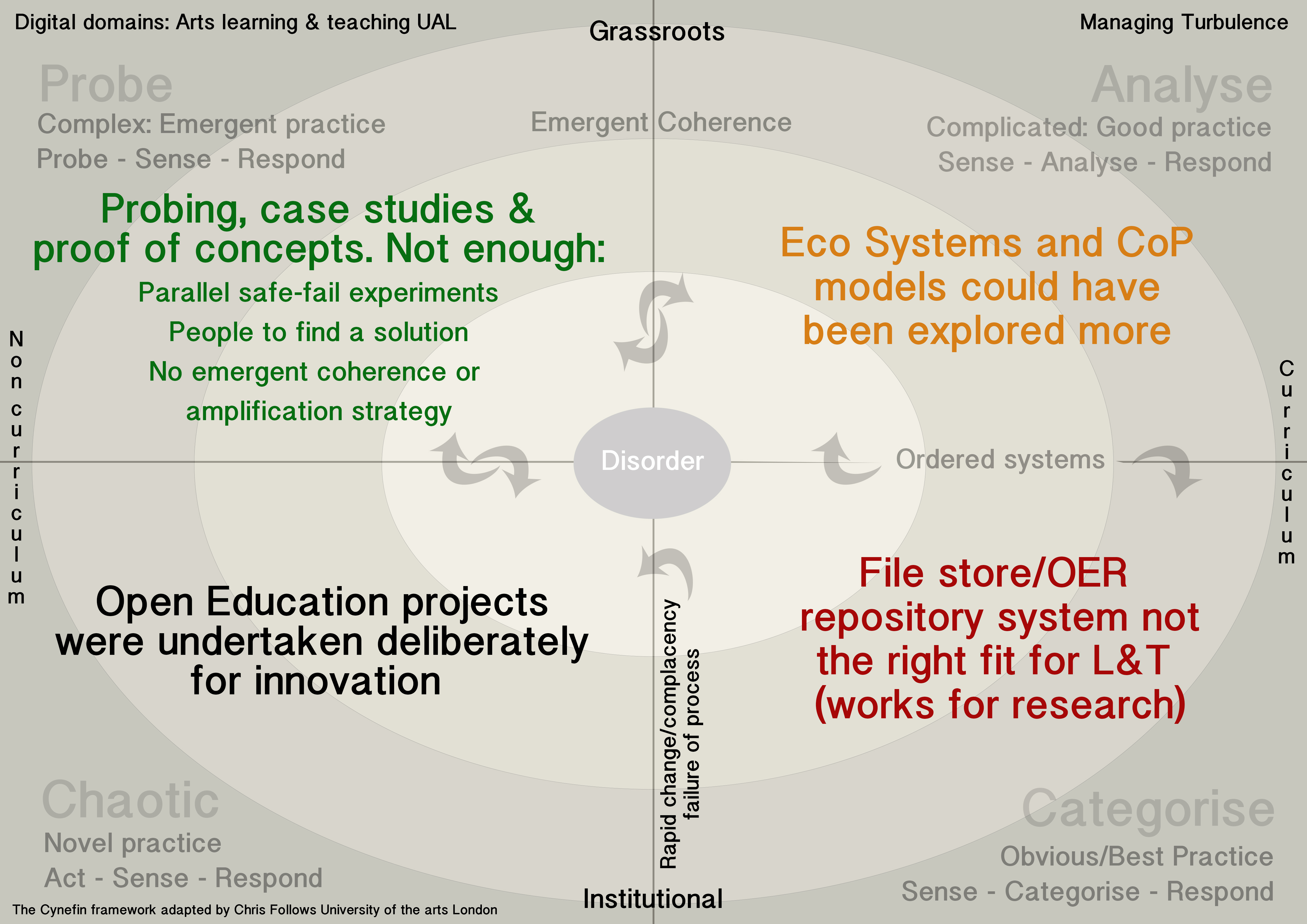 Digital making: Experimentation and fusion of digital in emergent and traditional practice
[Speaker Notes: Failure or not what can we learn from the projects

Maybe too constrained 

REF journal articles and conference proceedings must be available in an open-access form to be eligible for the next REF]
Forwards: Awareness of where we could go with Open Education/Digital Literacies
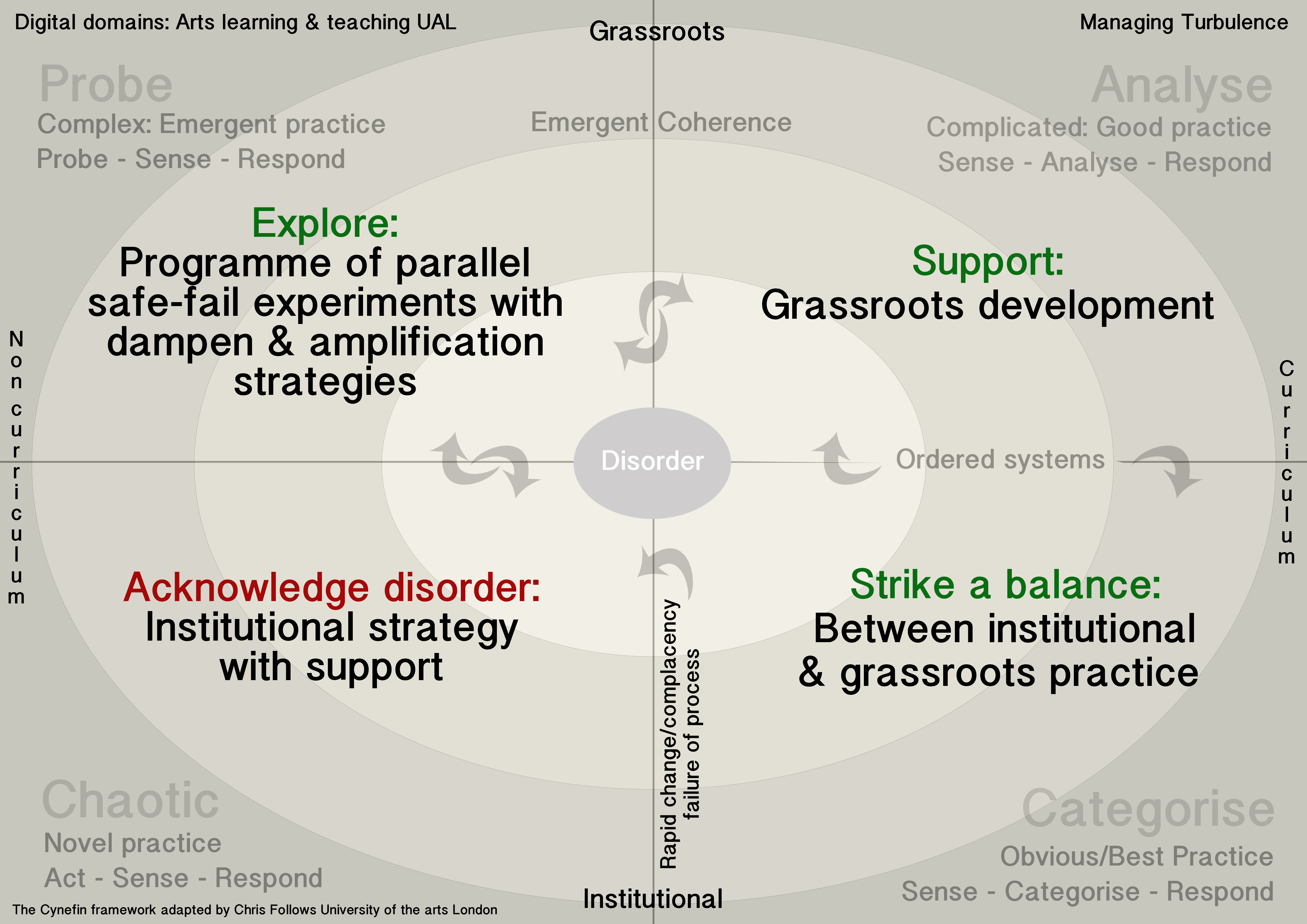 Digital making: Experimentation and fusion of digital in emergent and traditional practice
[Speaker Notes: Could apply to ANY digital literacy activity

Homogenisation effects of institutional ownership]
Open Education Motivations: Individual (Staff & students): Personal Professional Development Develop new skills & practiceCritical reflection: Improvement in practiceCollaboration & networkingResearch and personal archivingSupport sustainable practice Risk taking & understanding the risks Institutional Student performance & satisfaction (NSS) Widen participation: bridge to formal edu Quality, marketing, InternationalisationTeaching Excellence Framework ? Funding & Collaborations e.g. Tate  All these can also apply to Digital Making …
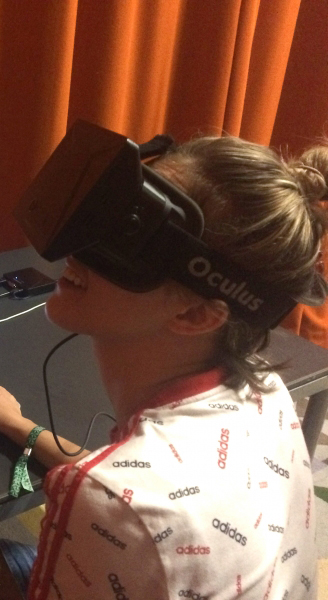 [Speaker Notes: Not advocating open as many risks as there are benefits 

Seeing is no longer believing – need to be believed to be seen (Charlie Choc Factory)

Equally lots of risks & vulnerability  – Open can be Mandatory so best to be prepared via Informed consent 

REF journal articles and conference proceedings must be available in an open-access form to be eligible for the next REF

Tate Example

All Motivations which are linked to Maker Movement collaborations]
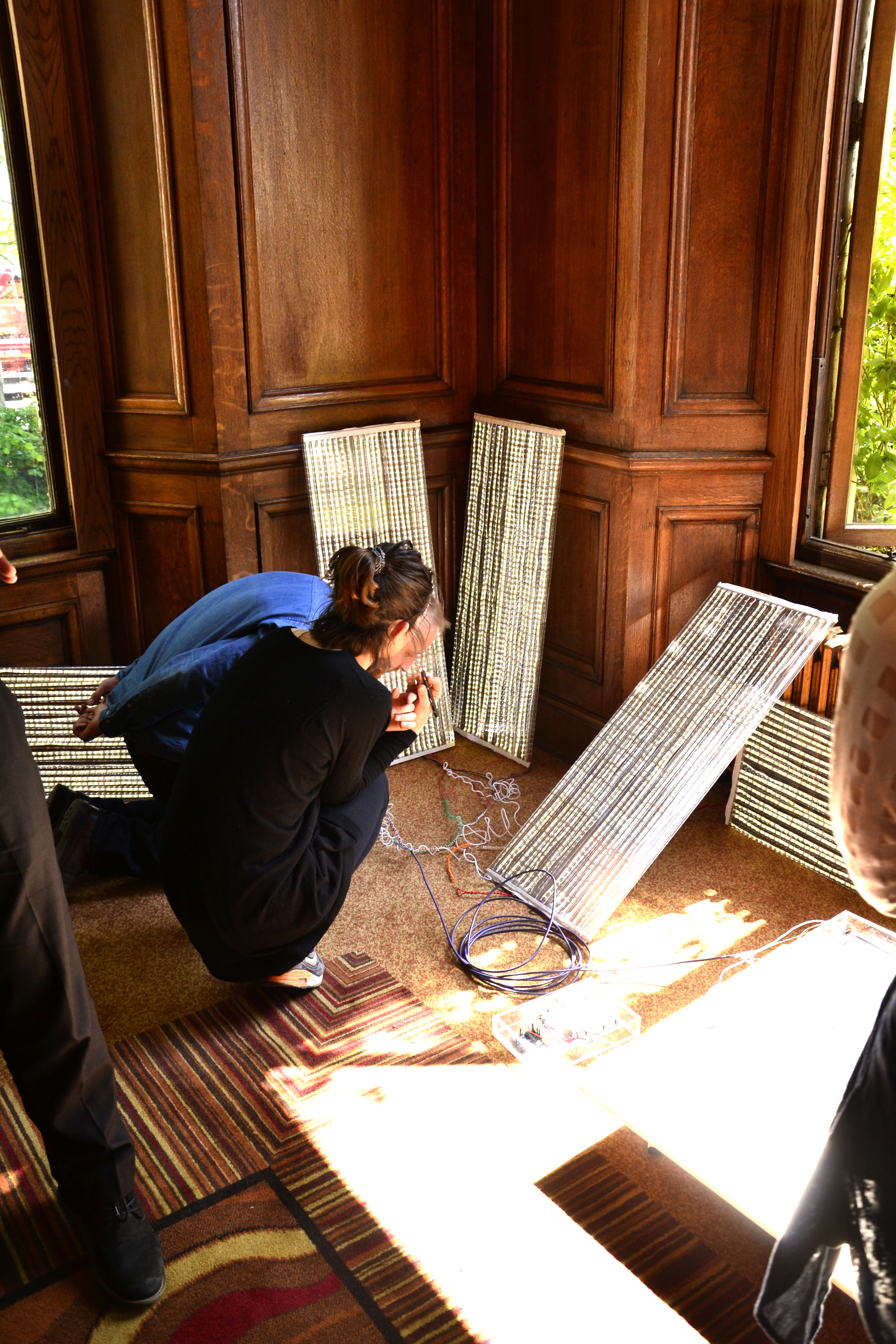 Digital Making at CCW Experimentation and fusion of digital in emergent and traditional practice
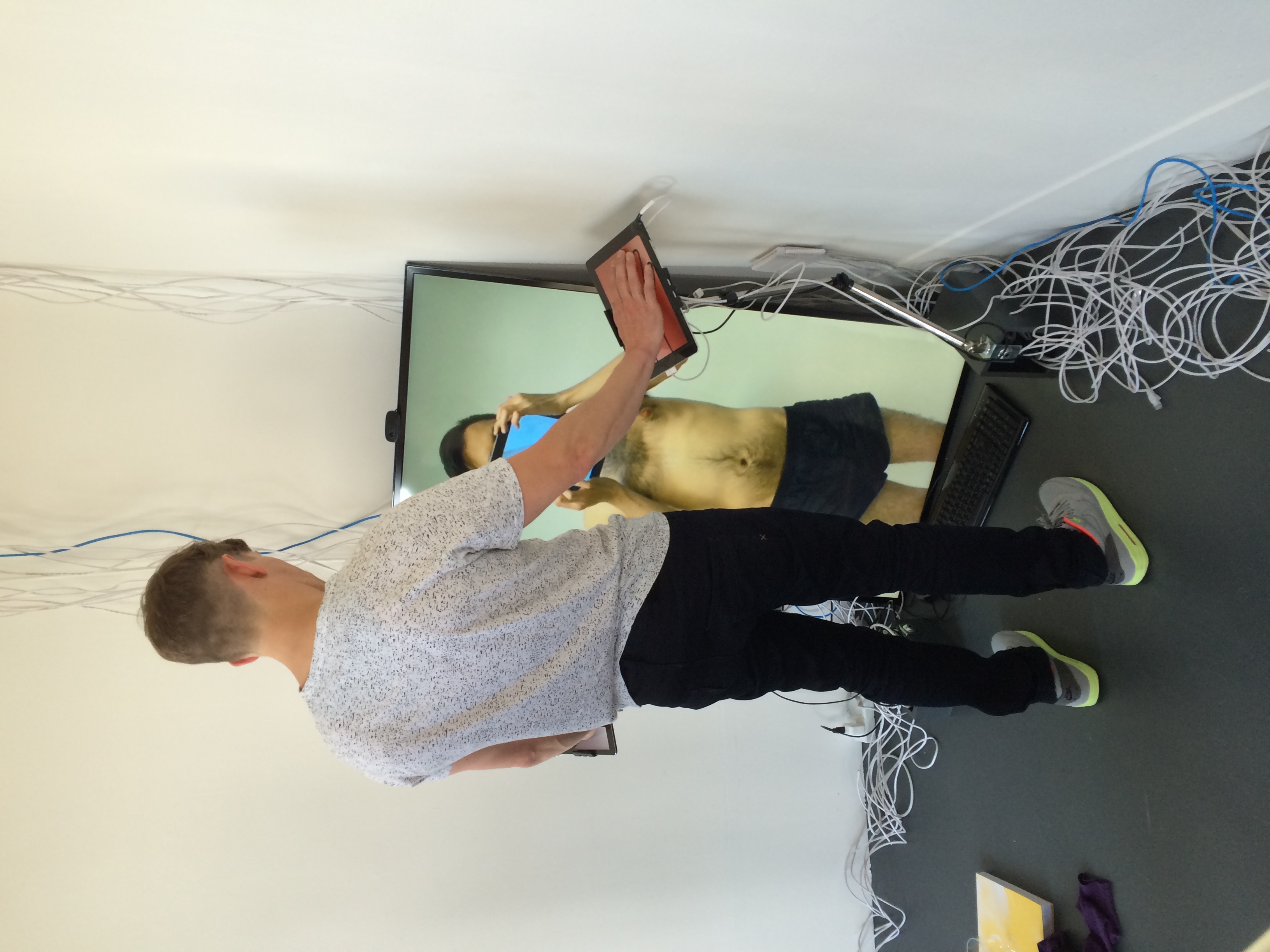 Rosemary Munro Kerr WCA Student MFA

'Solar-technik' 
a digital replication of experienced sunlight
John Clair
WCA Student MFA

Degree show
[Speaker Notes: Students work]
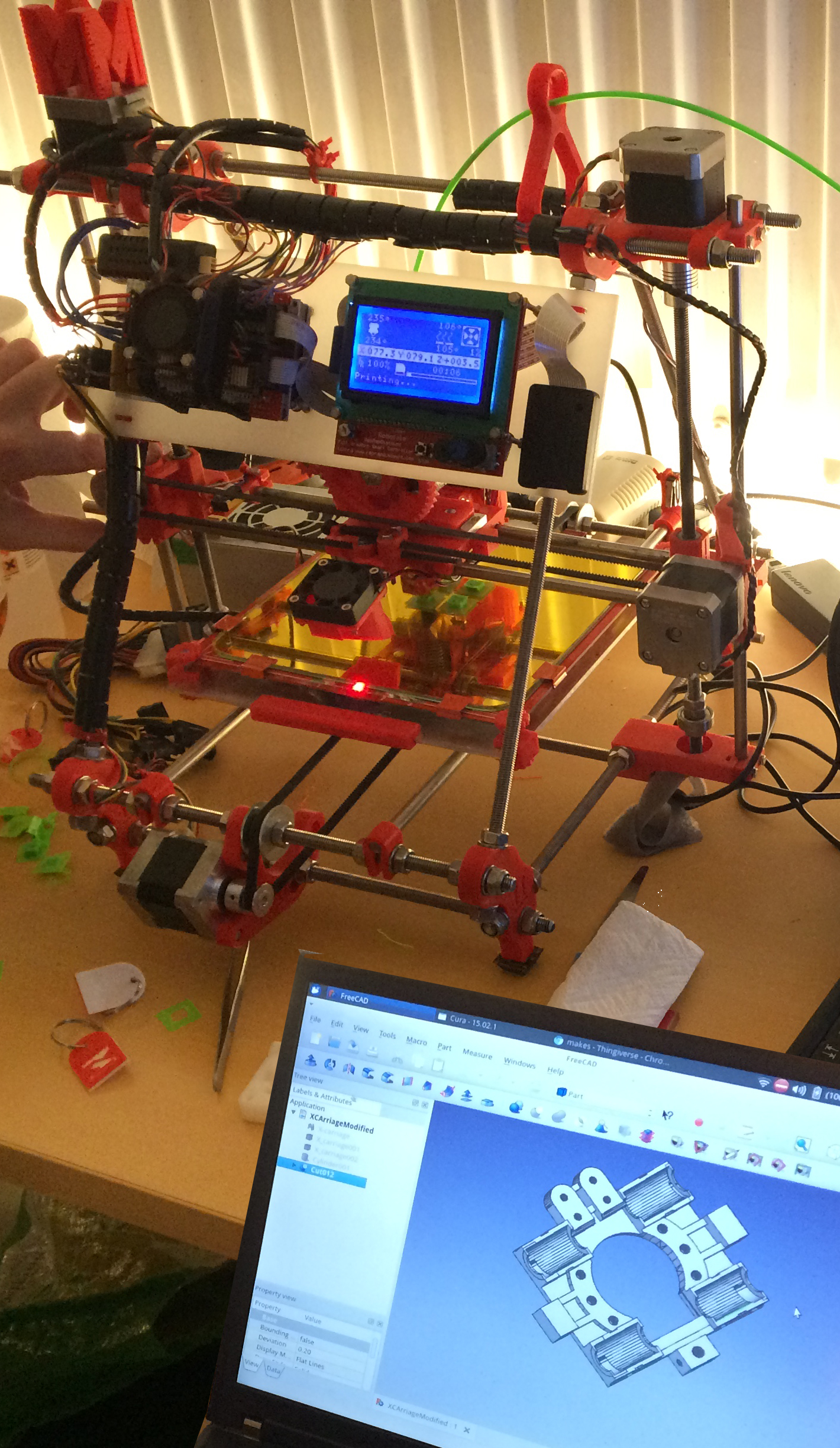 MakerSpacesCommunity-run workshop where people come to share tools and knowledge
“I go to whichever MakerSpace has what I need for my practice, tools & expertise, but most of all a MakerSpace has a community a peer network of digital makers" 

Arts students on why they go to MakerSpaces
[Speaker Notes: Upcycling 

Ceramics

Printmaking

Digital fabrication 

Physical computing 

Casting 

Web building]
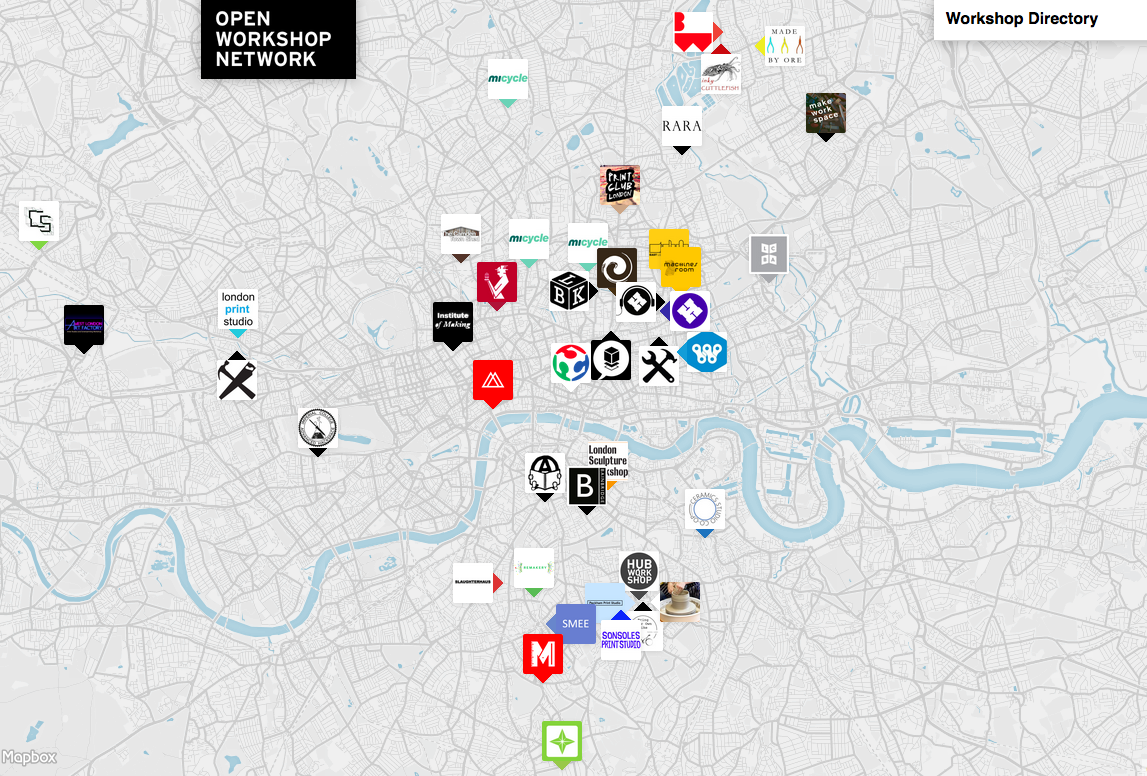 We have amazing workshops and specialist staff
 
Although some aspects of digital making practice are still under the radar and seen as ‘novel’ practice
 
Time to ‘probe’ the complexities of digital making
practice & culture
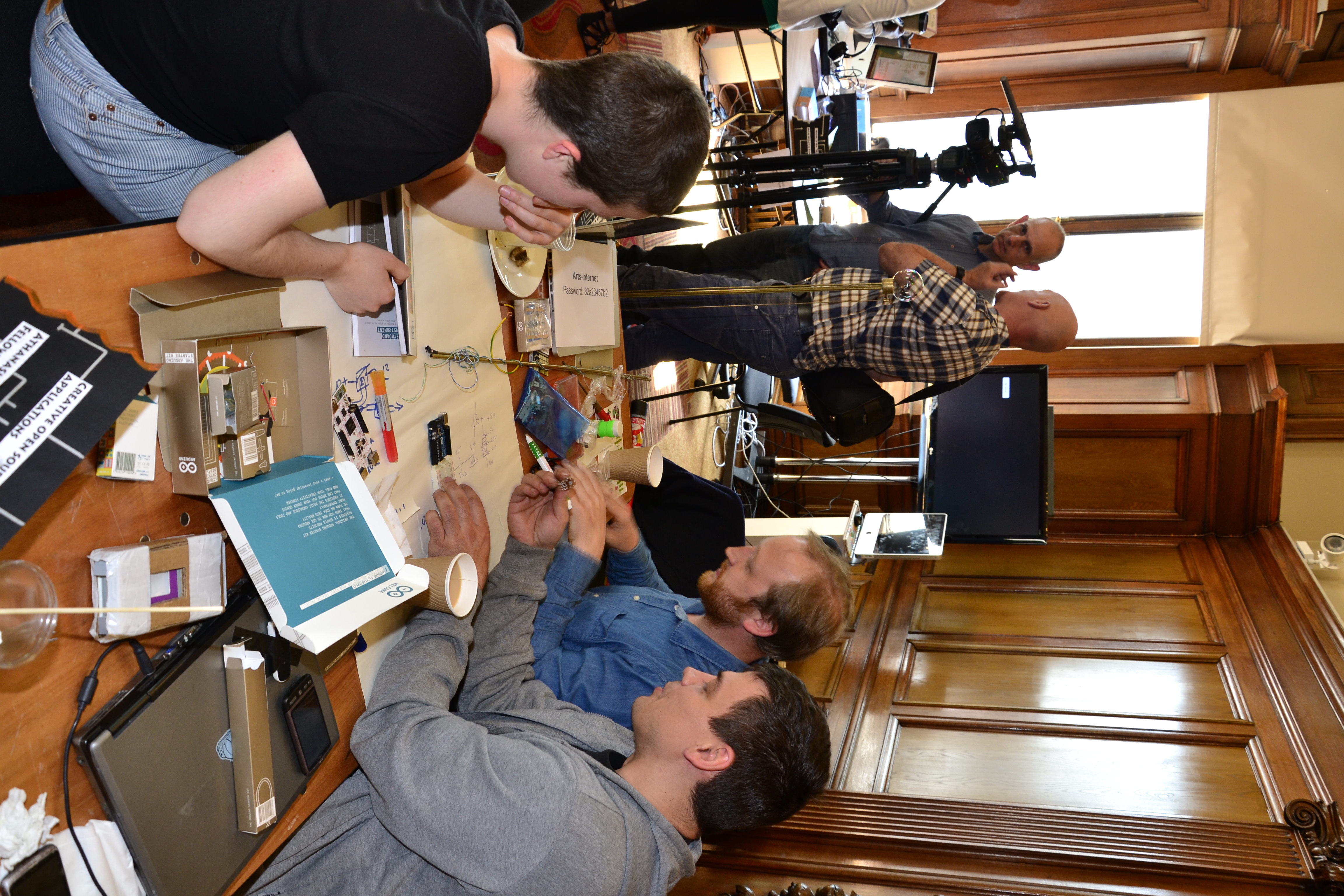 [Speaker Notes: Digital making experimentation at CCW

Channel into the hacker spirit]
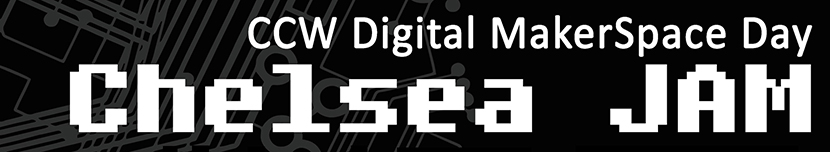 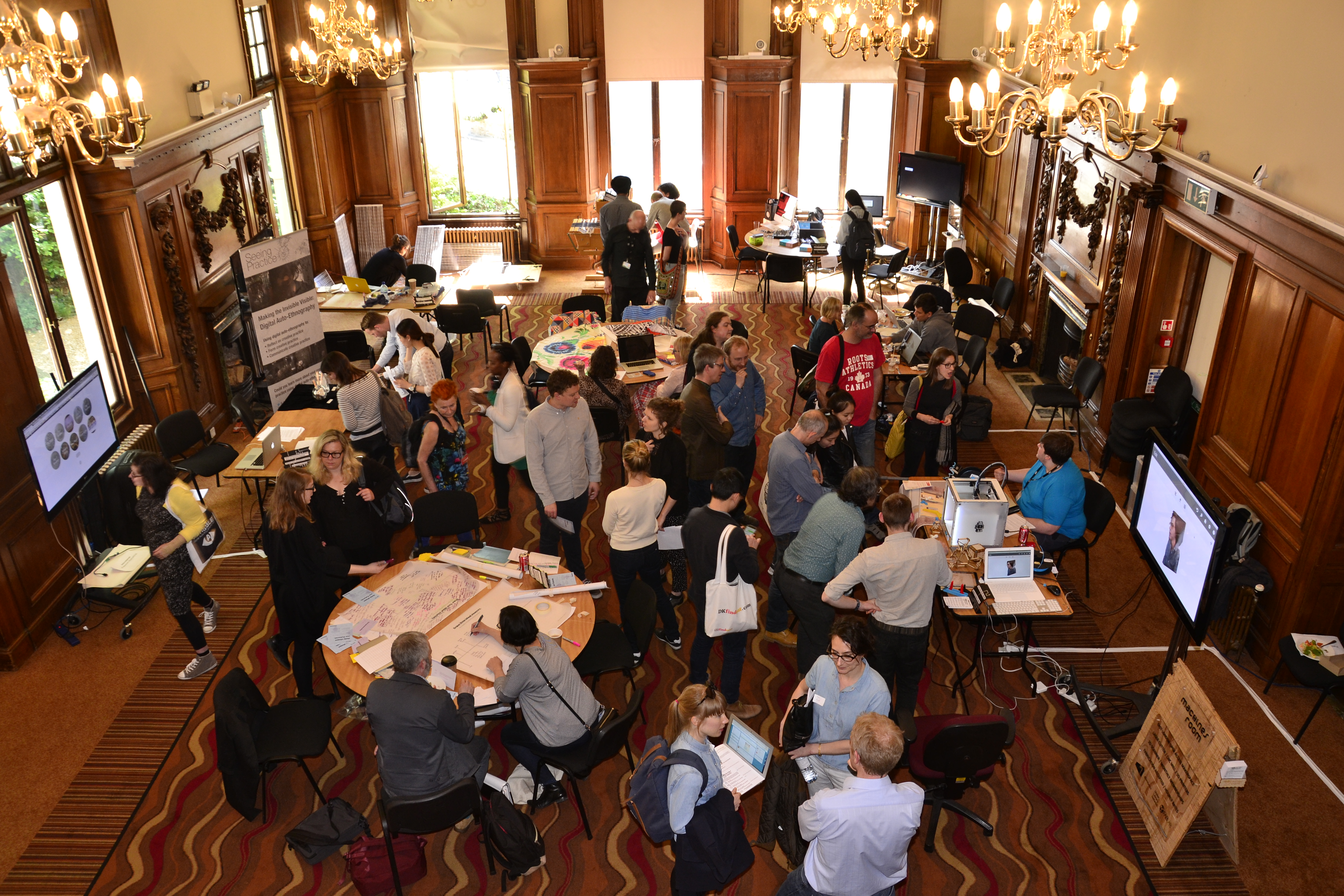 Community & awareness building: College, staff & student ownership
Understanding the maker movement and its impact on practiceResearch into digital making practices
[Speaker Notes: UAL to acknowledge the maker movement and digital making 

Build a community in-house and externally]
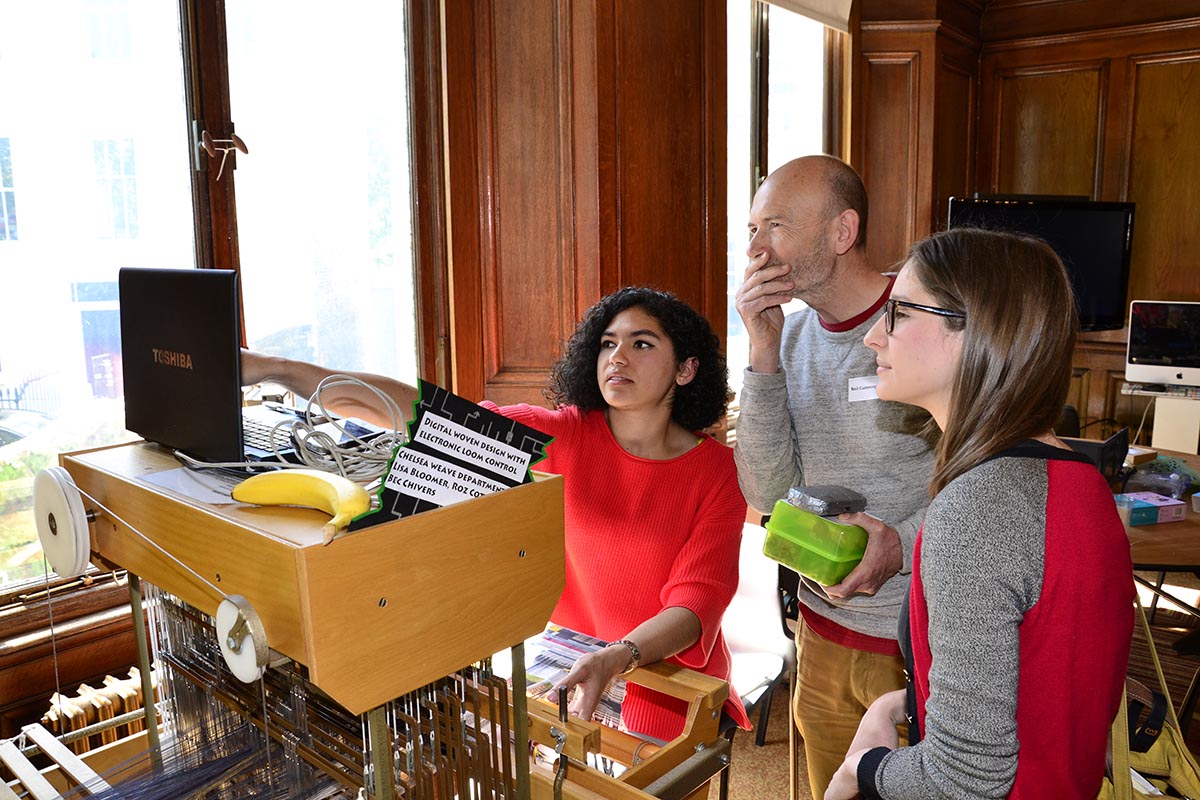 A place or hub to develop technology with a cross-disciplinary focus
Digital woven design with electronic loom control: Weave student Isabella Mackenzie
[Speaker Notes: Not sure what this looks like

Will be different for each course and college 

Pop up MakerSpace is one idea]
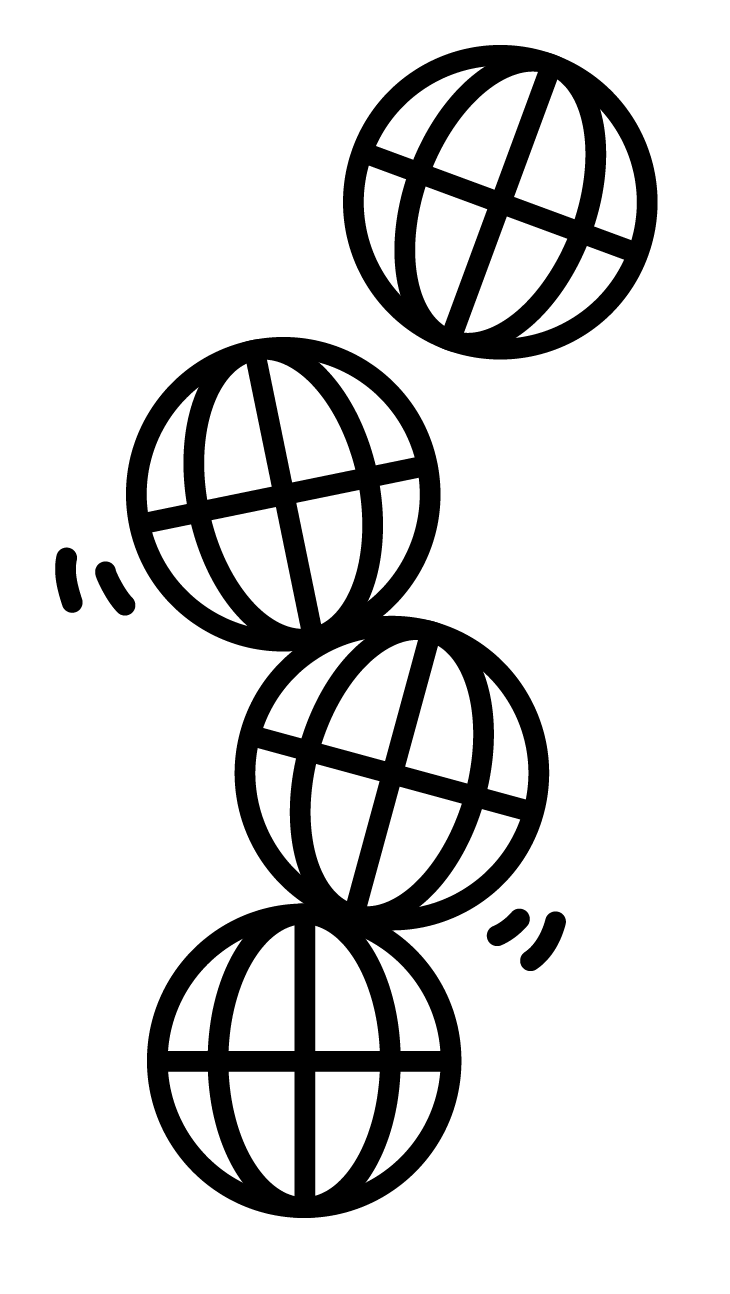 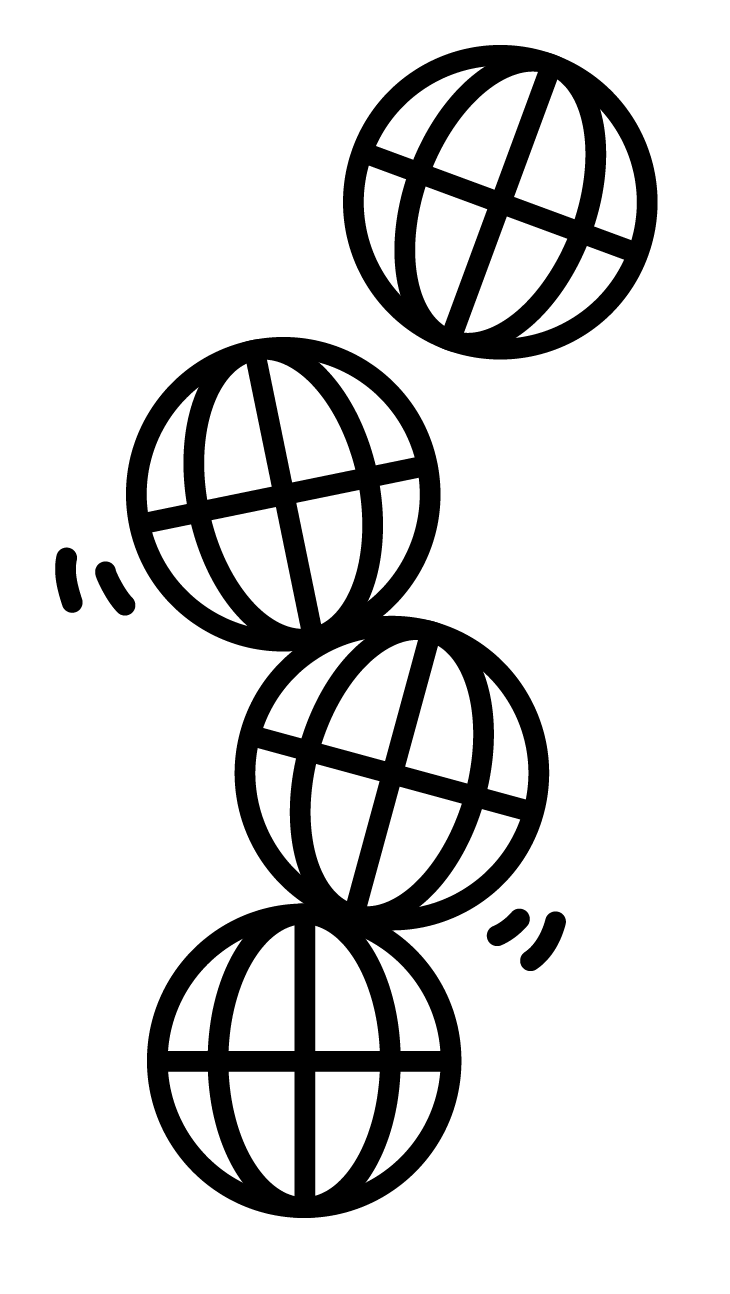 Open Workshop Network
UAL staff & students
Maker MOOCVirtual & Actual LearningSpaces Skills and ExpertiseCommunity & Support Networks Collaborations
Maker Communities
Other Universities & Colleges
International Maker Movement
Arts practitioners
& artist run 
groups
Industry & 
Sector
MOOC providers
[Speaker Notes: Conclude

FINALY something I feel bring all this together

Actual - Physical eco system - Makerspaces & OWN community & UAL

Sector collaborations industry and arts groups

Expanded network – national and international relevance]
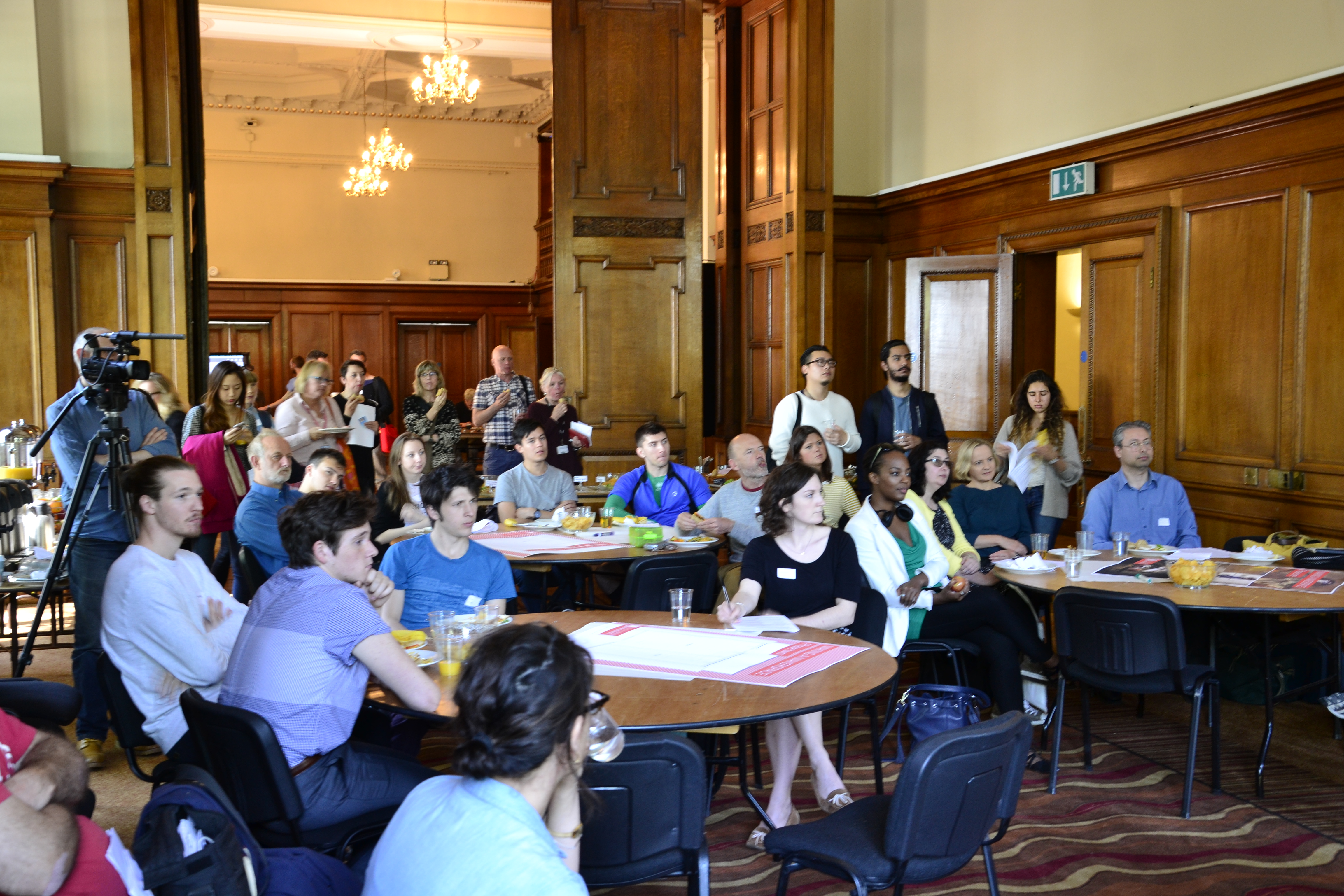 Would a maker MOOC be of interest to your staff, students and location (do you have MakerSpaces) ?
Do you have a strategy/policy for open education at your institution?
Have you any good/best practice examples of Open Practice?
How’s your institution acknowledge and support cross discipline Digital Making practices?
Thank you

c.follows@arts.ac.uk

@CCWPostDigital

http://process.arts.ac.uk